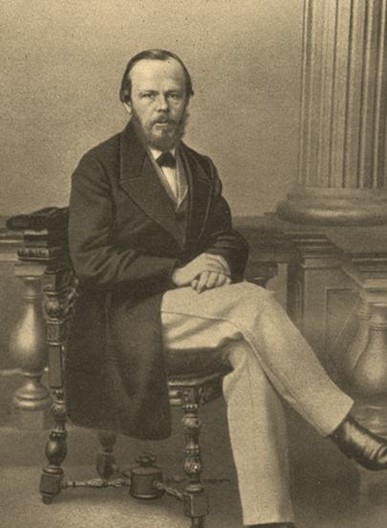 Интересные факты из жизни Ф.М. Достоевского (30.10.1821- 28.01.1881)
ГБОУ СОШ 654 им. А.Д.Фридмана г. Москвы
Выполнил Диков Максим 10 «П» класс
Руководитель Старкова Т.А.
Конкурс мультимедийных проектов
Трудовые будни писателя
Достоевский не мог работать без крепкого чая. Когда ночами Достоевский писал свои романы, на его письменном столе всегда стоял стакан чая, а в столовой всегда держали горячим самовар.
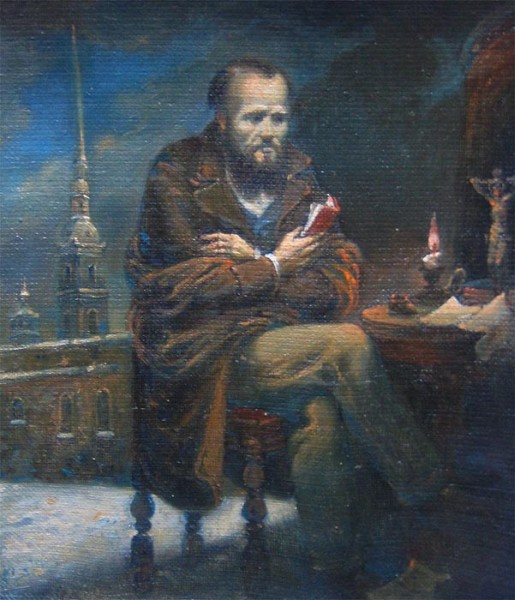 Трудовые будни писателя
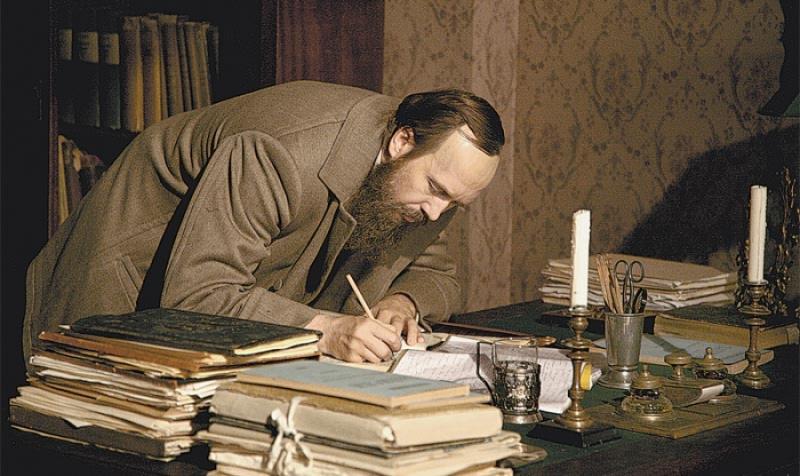 Жизнь писателя была омрачена постоянным отсутствием денег, болезнями, заботой о большой семье и растущими долгами. Федор Достоевский почти всю жизнь писал в долг, то есть под взятый аванс от издателя. В таких условиях у писателя не всегда хватало времени на проработку и оттачивание своих произведений.
Чудесное провидение
Во время пребывания на каторге в Омске с 1850 по 1854 гг. Достоевский прикормил пса, и пёс этот к нему очень привязался. И однажды, когда Достоевский заболел воспалением лёгких и оказался в больнице, ему прислали 3 рубля. По тем временам это были большие деньги (для сравнения: каторжников кормили на 30 копеек в месяц).
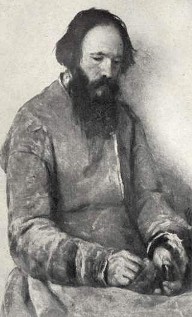 Чудесное провидение
Какой-то мужик-уголовник, сговорившись с фельдшером, решил отравить Достоевского, а эти деньги украсть. Они подсыпали яд ему в молоко. В тот момент, когда Федор Михайлович собрался его пить, вбежал пёс, полез к нему, перевернул чашку с молоком, а то, что осталось, вылакал и сдох.       Один из каторжан потом сказал: "Видите, господа, как чудесное провидение свыше, посредством немой твари, избавило от смерти правдивого человека". Если бы не этот пёс, то никакого бы "Преступления и наказания", "Идиота" и других романов не было бы.
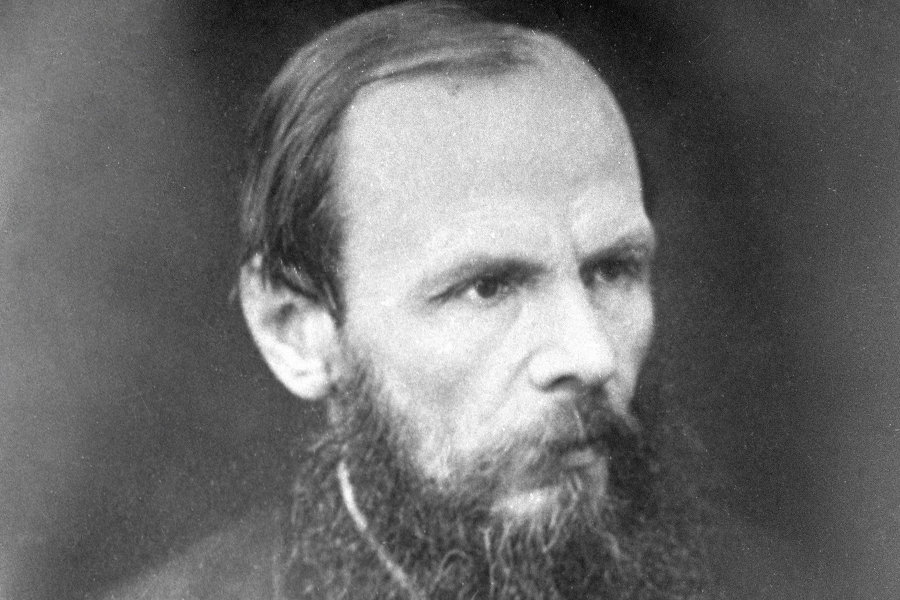 Роман за 21 день
Роман «Игрок» во многом основан на личном опыте писателя – незадолго до этого в Европе Достоевский набрал множество долгов при игре в рулетку и должен был написать произведение в рекордные сроки, чтобы расплатиться с кредиторами. Роман удалось завершить за 21 день в октябре 1866 года благодаря работе со стенографисткой Анной Сниткиной – будущей женой Достоевского.
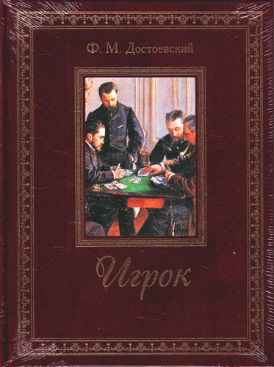 Смерть Ф.М. Достоевского
Еще в конце 1879 года врачи, осматривавшие Достоевского, отметили у него прогрессирующую болезнь легких. Ему было рекомендовано избегать физических нагрузок и опасаться душевных волнений. 
26 января 1881 года Достоевский, часто работавший по ночам, случайно уронил ручку на пол. Пытаясь достать ее, он сдвинул с места тяжелую этажерку с книгами, физическое напряжение вызвало кровотечение из горла. Это привело к резкому обострению болезни. Кровотечение то прекращалось, то возобновлялось вновь. Утром 28 января Достоевский сказал жене: «…Я знаю, я должен сегодня умереть!».
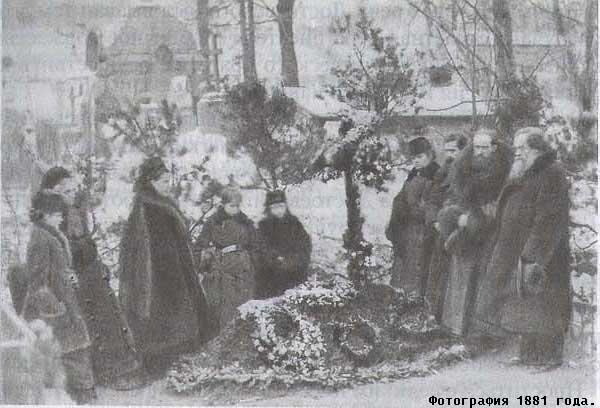 Смерть Ф.М. Достоевского
В 20 часов 38 минут того же дня Федор Михайлович Достоевский скончался. 
Проститься с великим писателем пришли тысячи людей. На похоронах молодежь пыталась пронести к могиле Достоевского кандалы, как пострадавшему за политические убеждения.
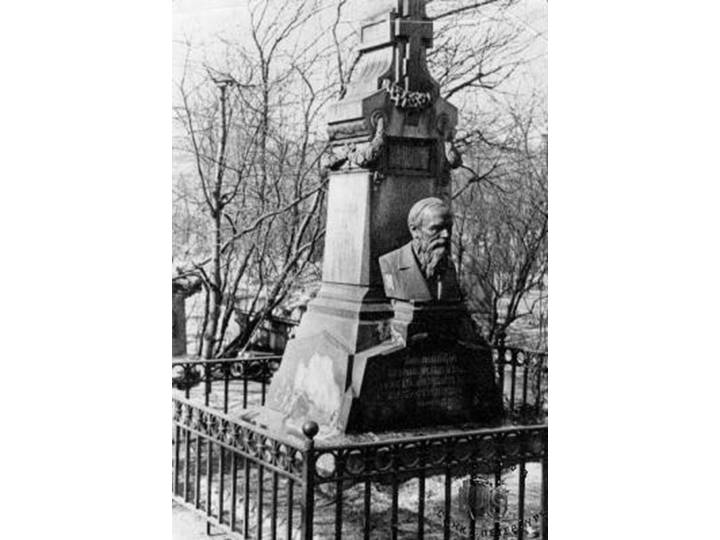 Ссылки на источники.http://www.adme.ru/vdohnovenie/a-ty-lyubi-menya-ni-za-chto-583755/http://all-biography.ru/alpha/d/dostoevskij-fyodor-mixajlovich-dostoevsky-fyodor-mikhailovich